МПСУ-2018Вводная лекция
доц., к.т.н. Южанин Виктор Владимирович
Кафедра Автоматизации технологических процессов
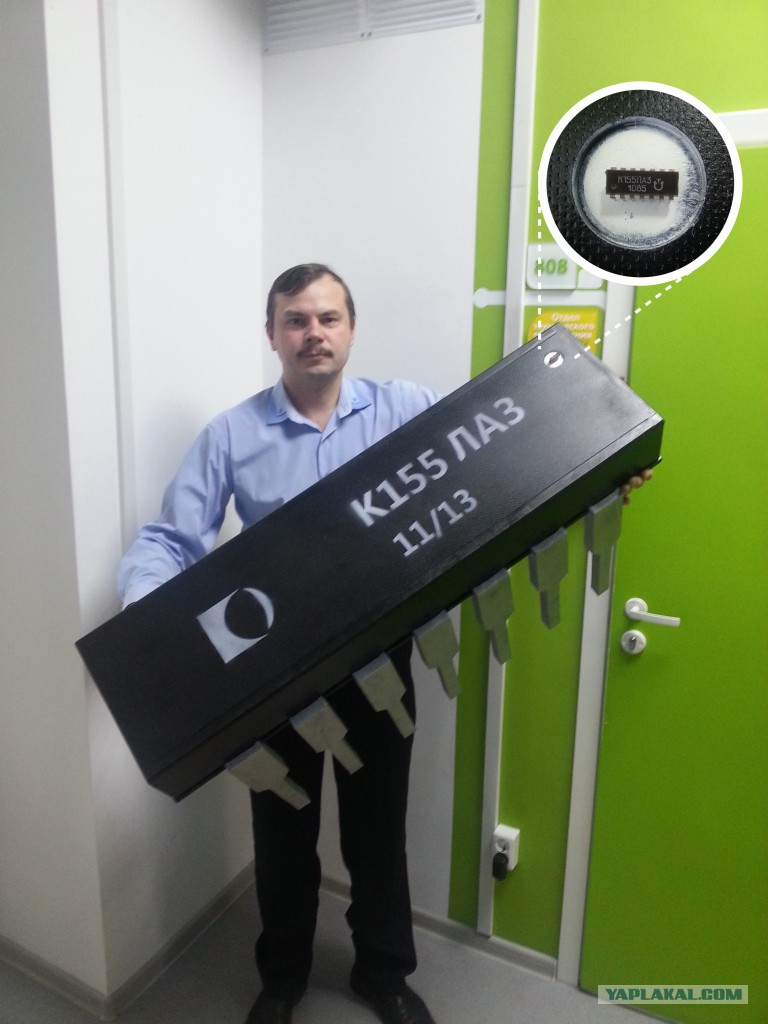 О чем курс?
Основной предмет изучения данного курса – аппаратные средства микропроцессорной техники

Точнее, принципы работы, благодаря которым «примитивная» электроника (регистры, триггеры, счетчики аппаратные сумматоры) превращается в нечто значительно более «умное» – процессор, исполняющий сложнейшие программы

(Спойлер – архитектура фон Неймана, Гарвардская архитектура)
Роль программирования в курсе
В курсе можно выделить два крупных блока:
аппаратные средства
программное обеспечение

Причем изучение аппаратных средств микроконтроллера происходит через их низкоуровневое программирование
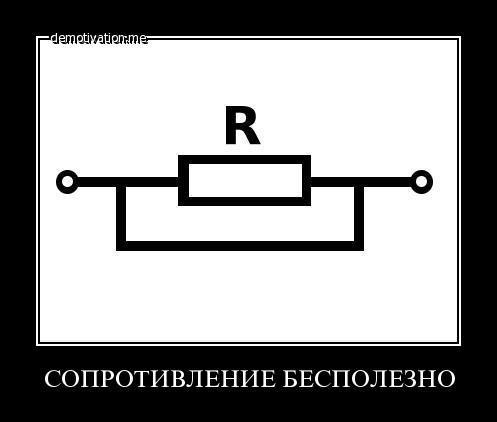 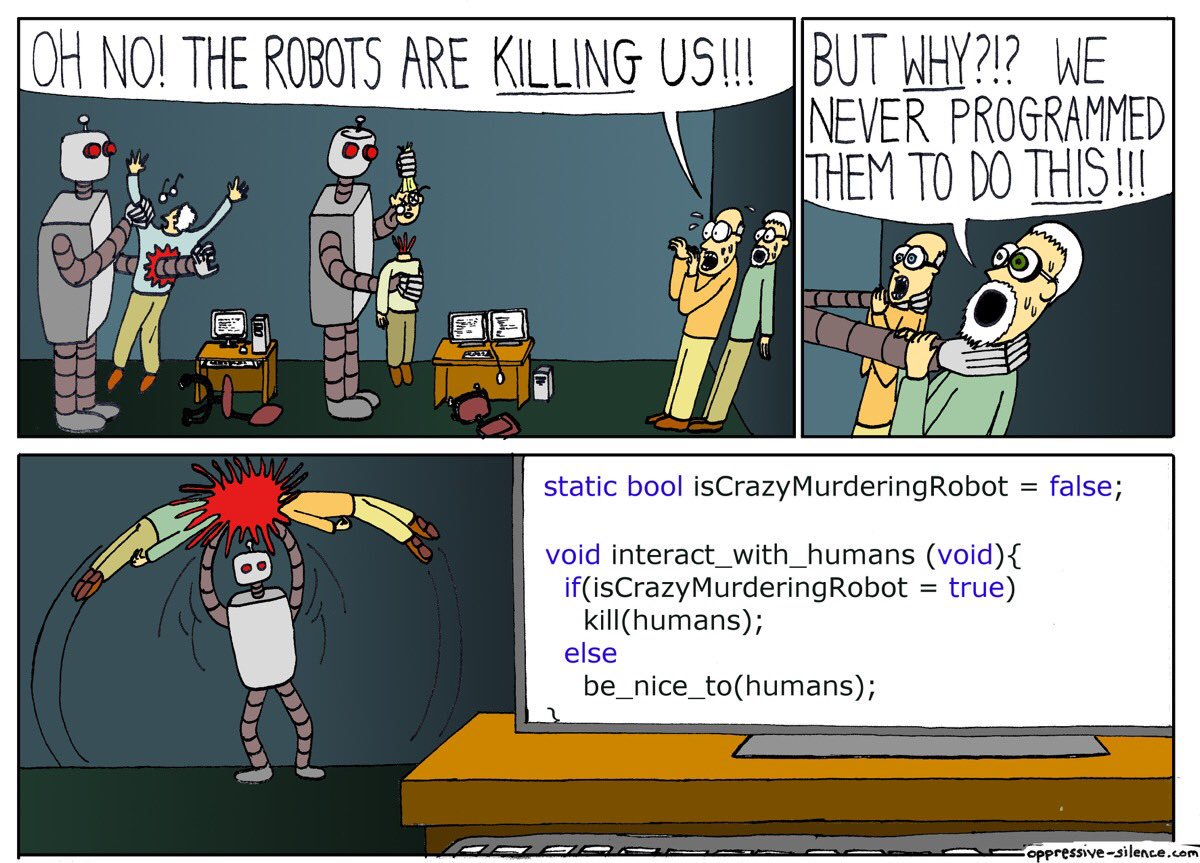 Программирование ПЛК и программирование микроконтроллеров
Микроконтроллеры используются как элементная база ПЛК

Среди разработчиков АСУТП встречаются специалисты-электрики, электронщики, а также программисты. Для каждой из этих групп  имеется интуитивно понятный ей язык из стандарта МЭК-61131-3

Суть этих языков в том, что чтобы разработчик алгоритмов ПЛК как можно меньше думал об устройстве ПЛК, и мог сосредоточиться на основной задаче – управлении технологическим процессом

Однако, несмотря на общую тенденцию к упрощению, во многих ПЛК при программировании до сих пор приходится в существенной степени владеть низкоуровневым программированием
ПЛК и Смартфон
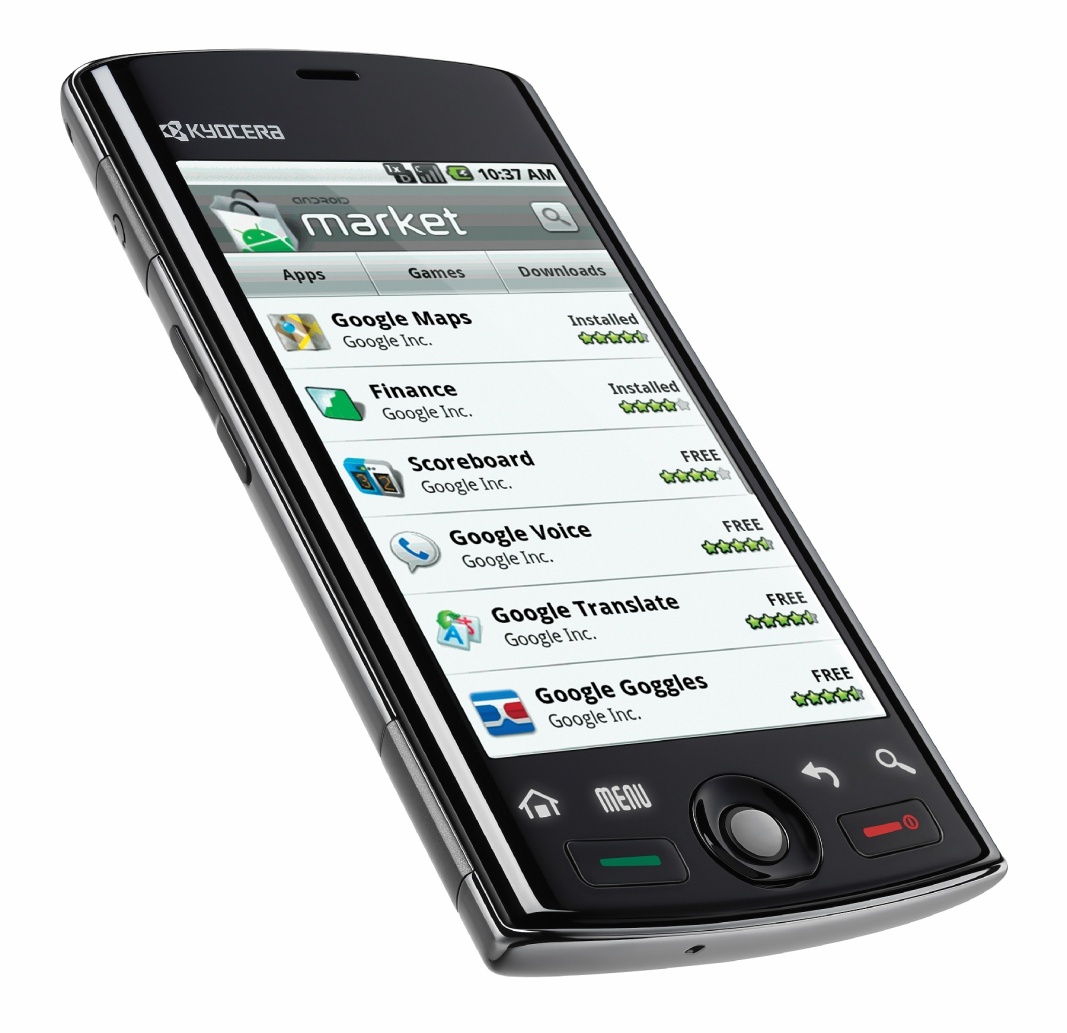 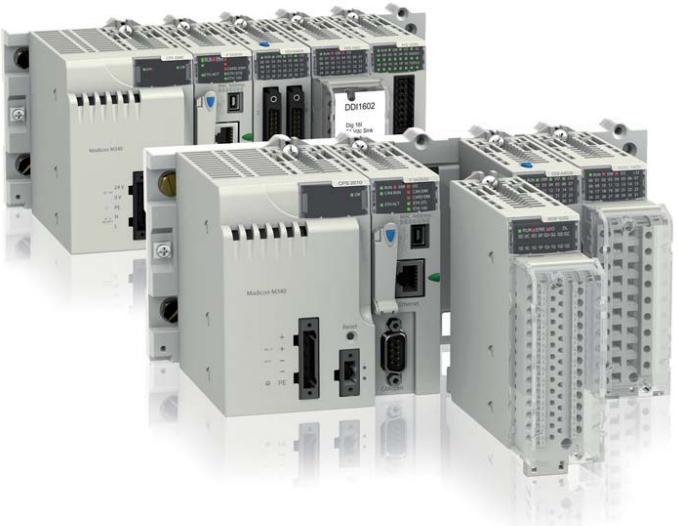 Что будет в курсе
Как процессор взаимодействует с периферией - ввод/вывод аналоговых и дискретных сигналов. И железо, и программирование

Как программировать на "С"? Как программировать микроконтроллеры на С?

Как устроено машинное представление чисел в памяти? Про double, int, unsigned int 

Как эффективно использовать побитовые операции при  программировании на уровне, близком к железу?
Критерии оценки
По каждому заданию будут сроки сдачи
Если к концу ноября вообще ничего не сдано без уважительной причины – незачет автоматом. 

Сдачи всего скопом в декабре не будет!
Вредные советы
Прийти с чужими исходниками лабораторки и не понимать, как они работают. Препод 100% не догадается!

Ни в коем случае не форматировать исходники. Они же и так компилируются и работают!

Идя на защиту, ни в коем случае не готовиться, вдруг прокатит. Использовать алгоритм брут форса*) на защите, всегда так делаю.

На защите поискать ответ на планшете со словами «Щас, подсмотрю, я просто подзабыл». Отнять на себя любимого как можно больше времени преподавателя и коллег по учебе

Сдавать сразу все домашки и лабораторки не раньше двадцатых чисел декабря. Провести совместно с коллегами-троечниками новогоднюю DDoS атаку на преподавателей
Про оформление исходных кодов
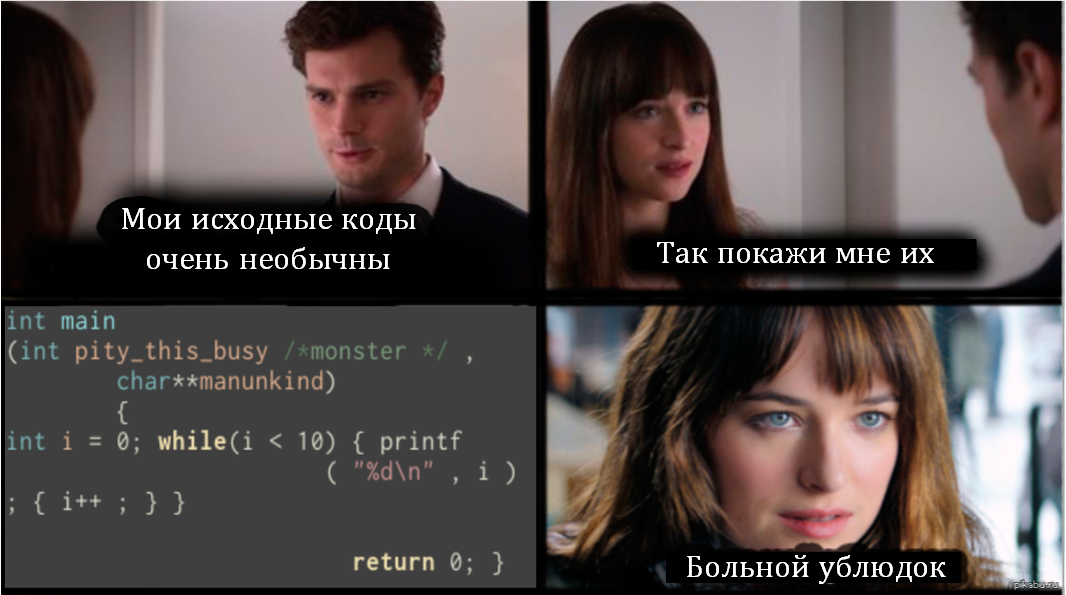 Материалы курса
http://wiki.markodelgroup.ru
Страница курса для групп этого года
В.В. Южанин Типы данных и порты ввода-вывода микроконтроллеров 2016 (есть в библиотеке в бумажном виде)
Видеолекции
Прочее
http://easyelectronics.ru/category/avr-uchebnyj-kurs учебный курс по микроконтроллерам ATMega
http://habrahabr.ru (раздел DIY)
Оборудование и софт
Персональные лабораторные комплекты

Среда разработки AVR Studio (берется с сайта курса)

Бывают проблемы «дома работает, а здесь даже не компилируется». Лучше пользоваться своими ноутбуками
Творческие задания
Удивите меня своим уровнем применительно к курсу, я могу поставить автомат или упростить сдачу некоторых заданий